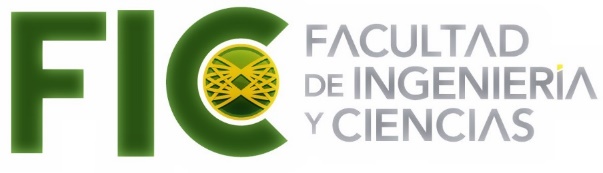 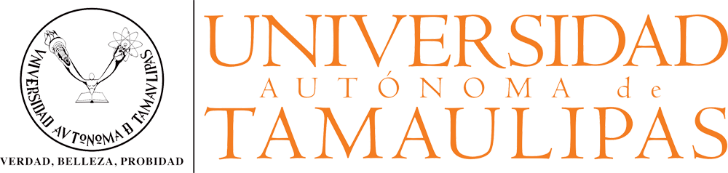 Aplicación Móvil para el Consejo De Cuenca De Río Bravo
Ing. Alexis Adame Alfaro
2018
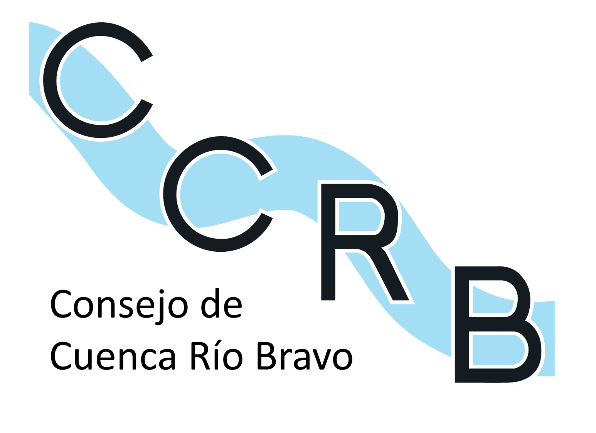 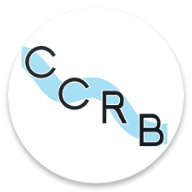 Propósito de la aplicación móvil en el CCRB
Integrar nuevas tecnologías de la información dentro de entornos laborales.

Optimizar procesos internos.

Digitalizar información.

Gestionar información de forma segura.
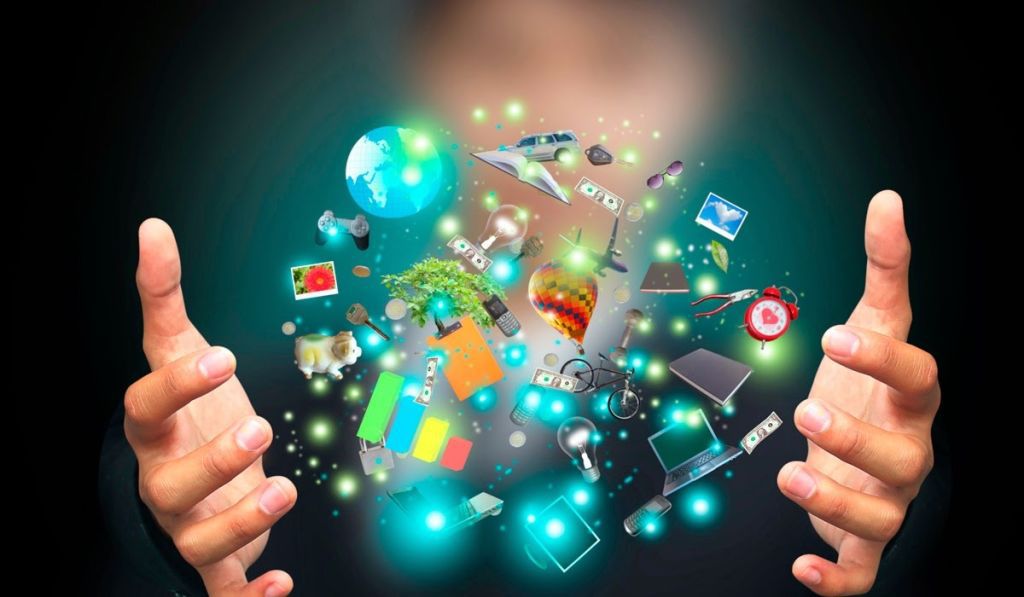 2
¿Qué ofrece la aplicación móvil?
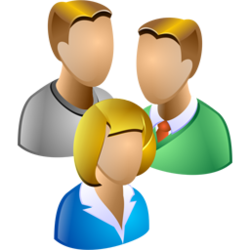 Manejo y gestión de usuarios.

Manejo y control de grupos de trabajo.

Gestión de eventos o reuniones para los grupos de trabajo.
3
¿Qué ofrece la aplicación móvil?
Respuesta de los usuarios ante la invitación a una reunión.

Servicio de chat para comunicación y vinculo entre usuarios.
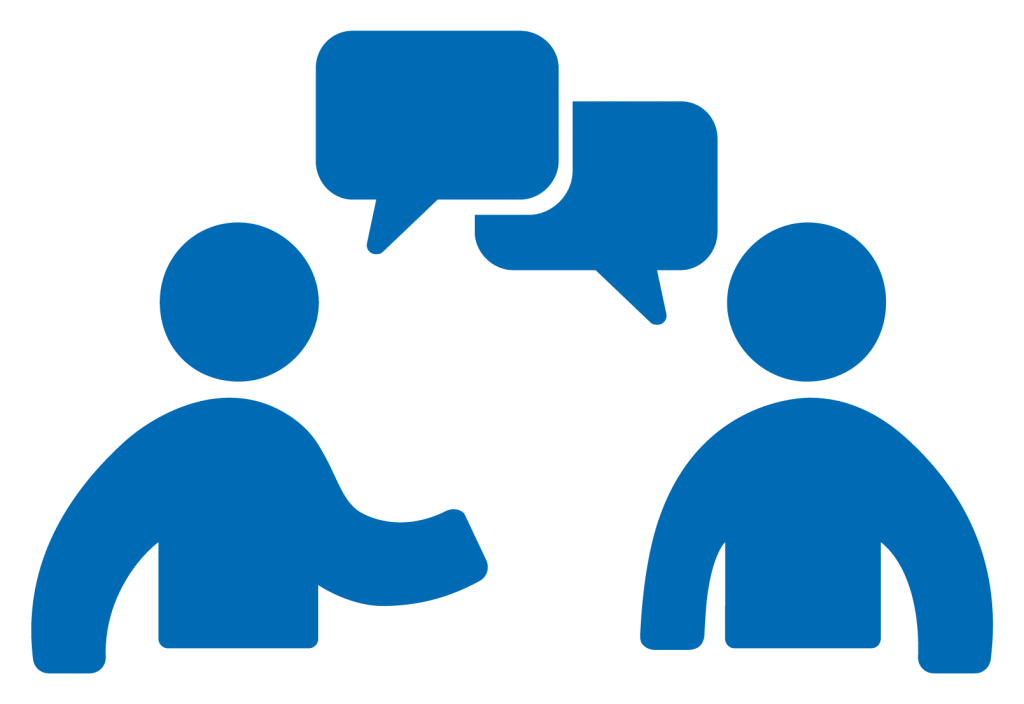 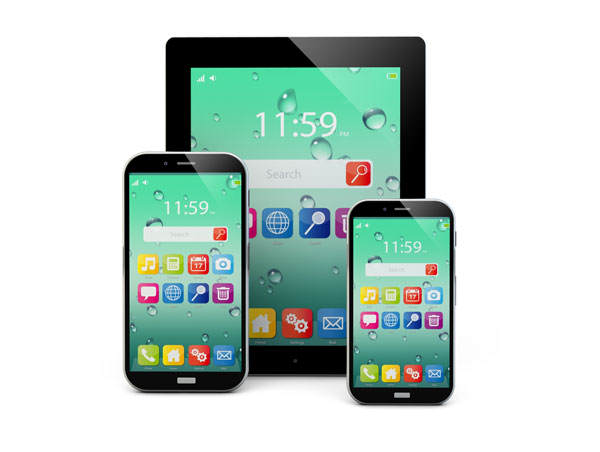 4
¿Qué ofrece la aplicación móvil?
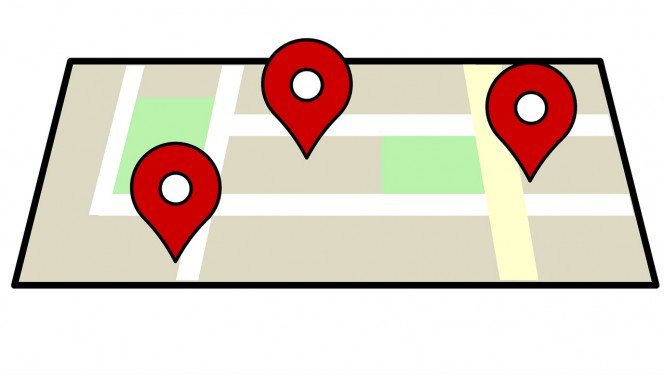 Consulta e información de las presas.

Acceso a documentos y galería de imágenes de las reuniones de trabajo.

Difusión de redes sociales de la organización a través de enlaces directos a sus sitios oficiales.
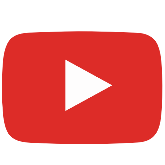 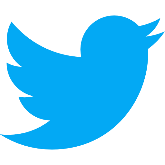 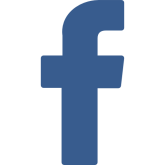 5
¿Como luce la app?
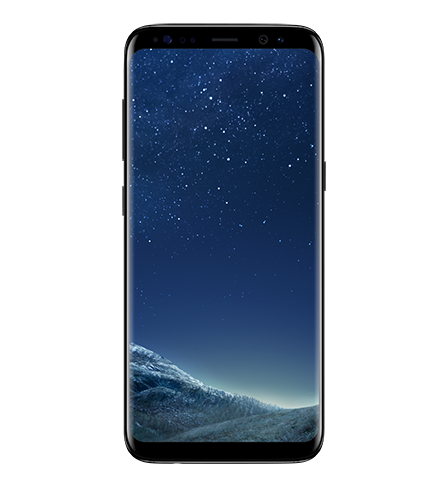 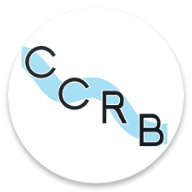 6
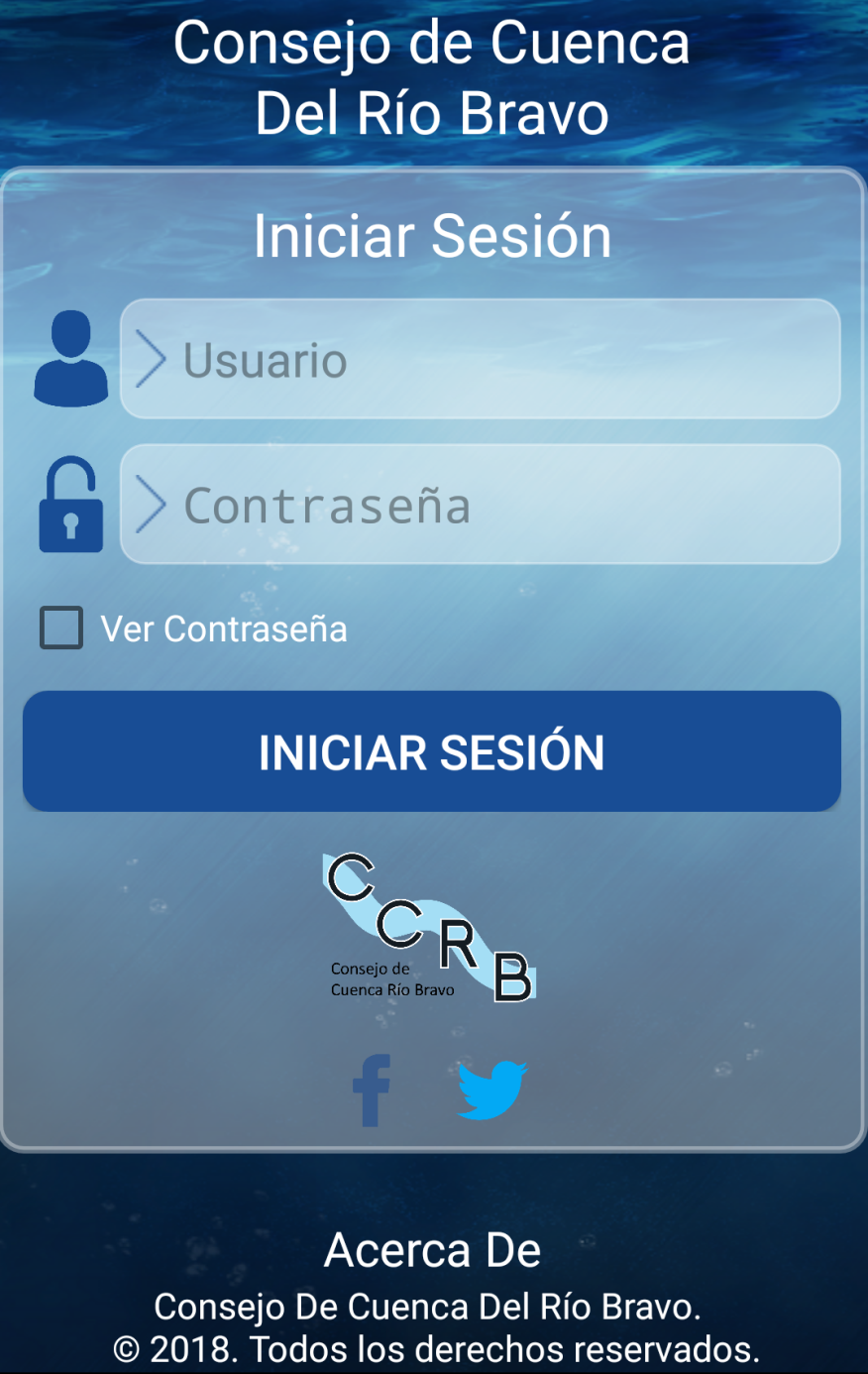 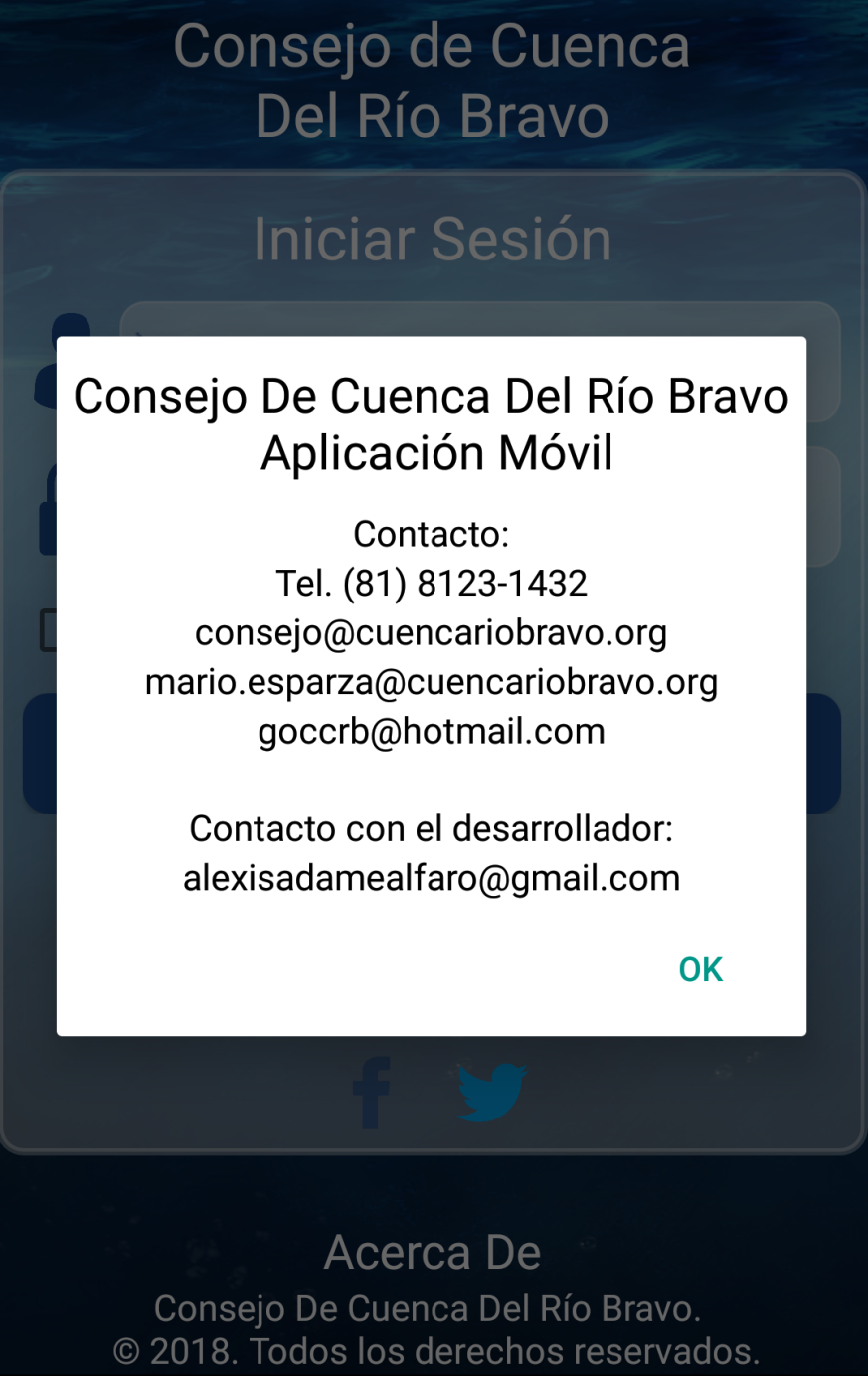 7
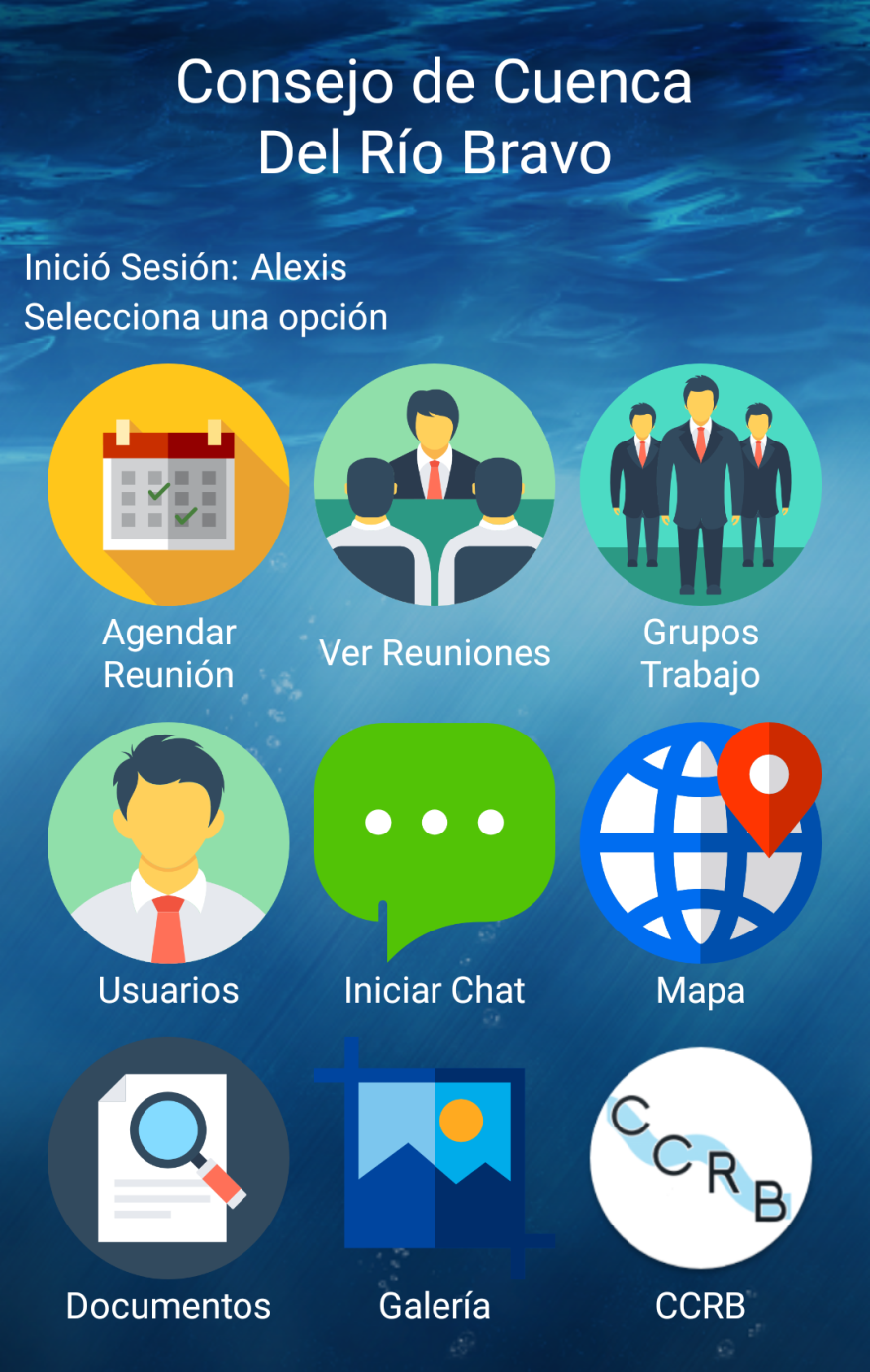 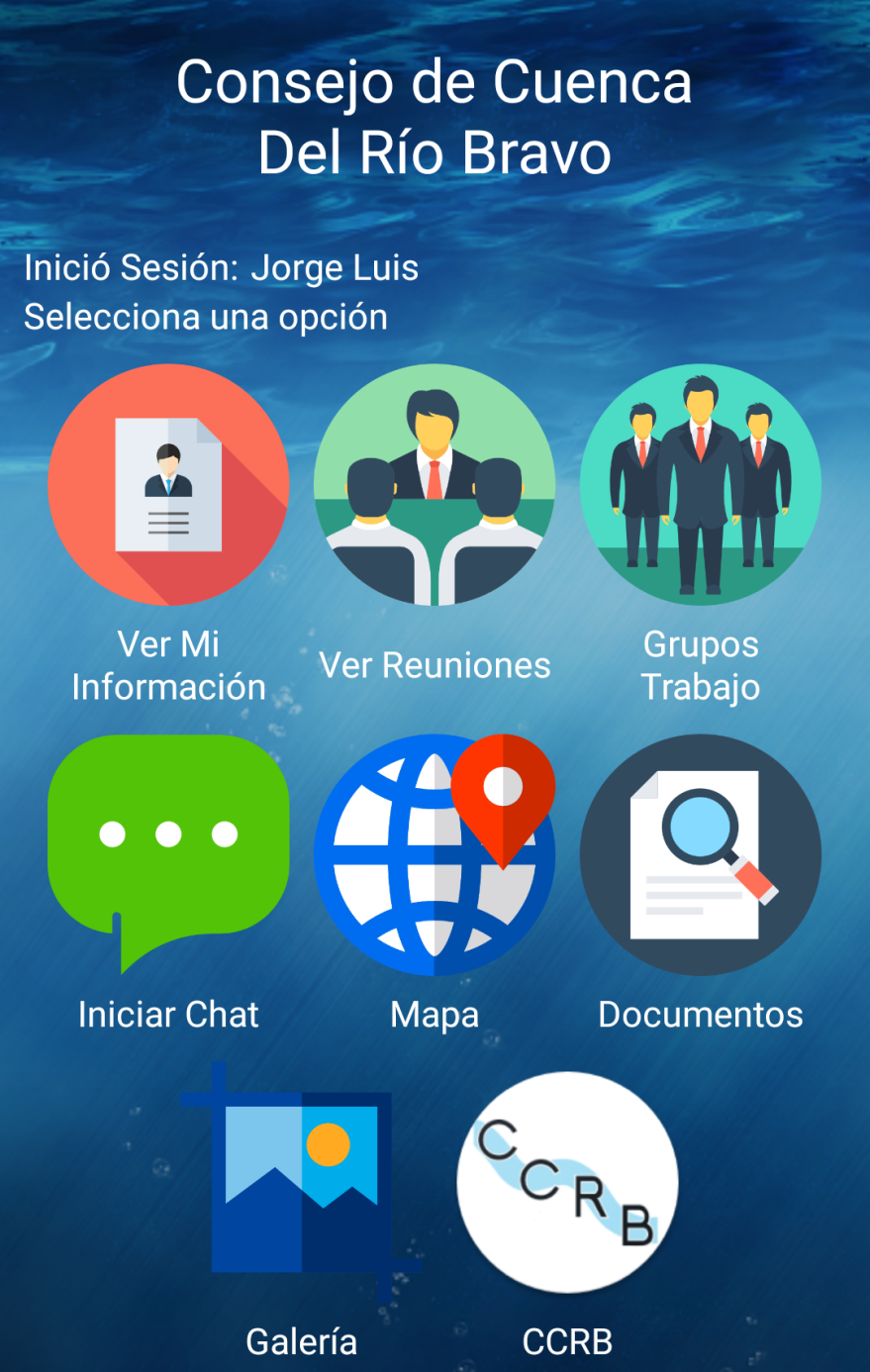 8
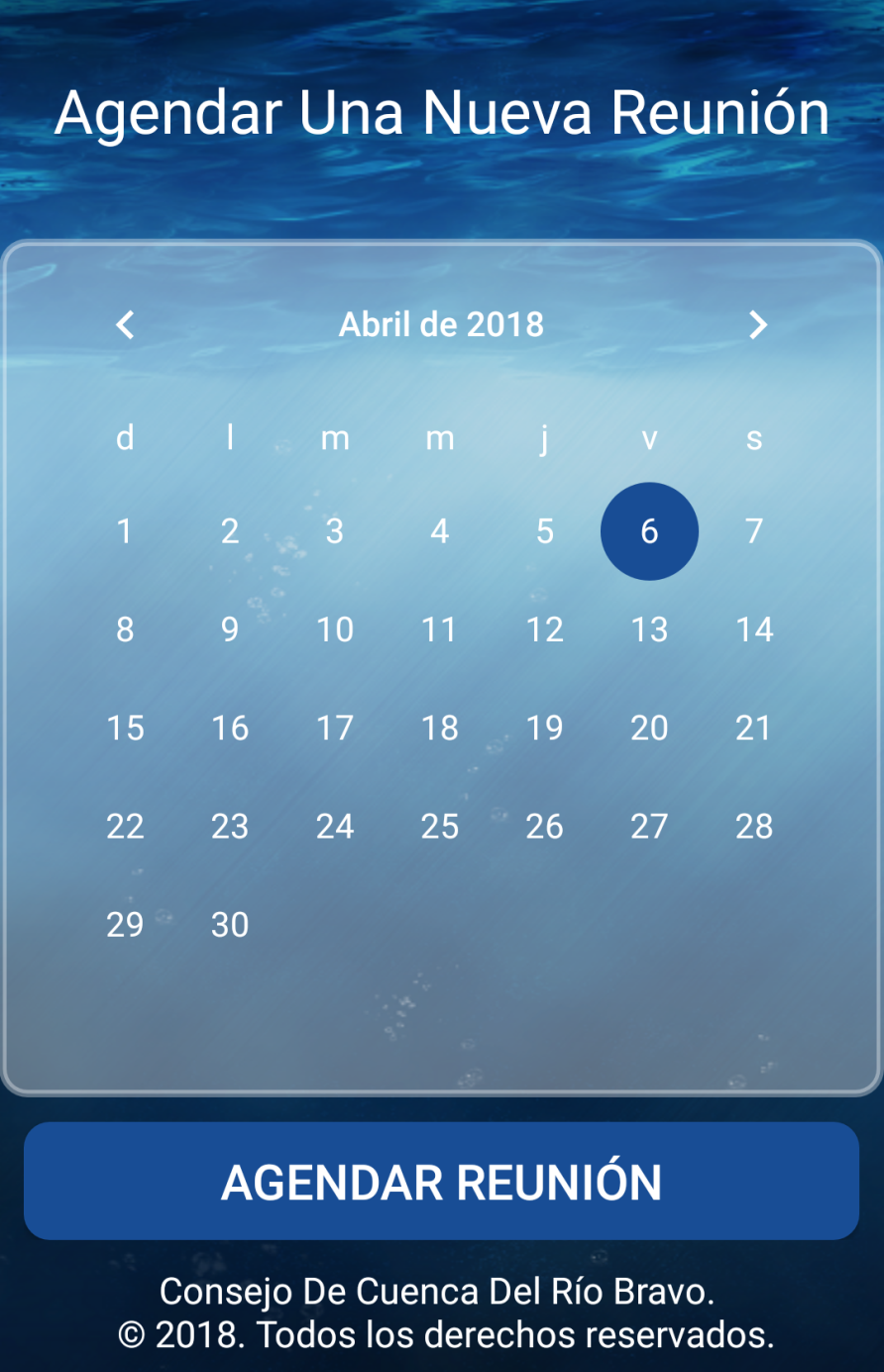 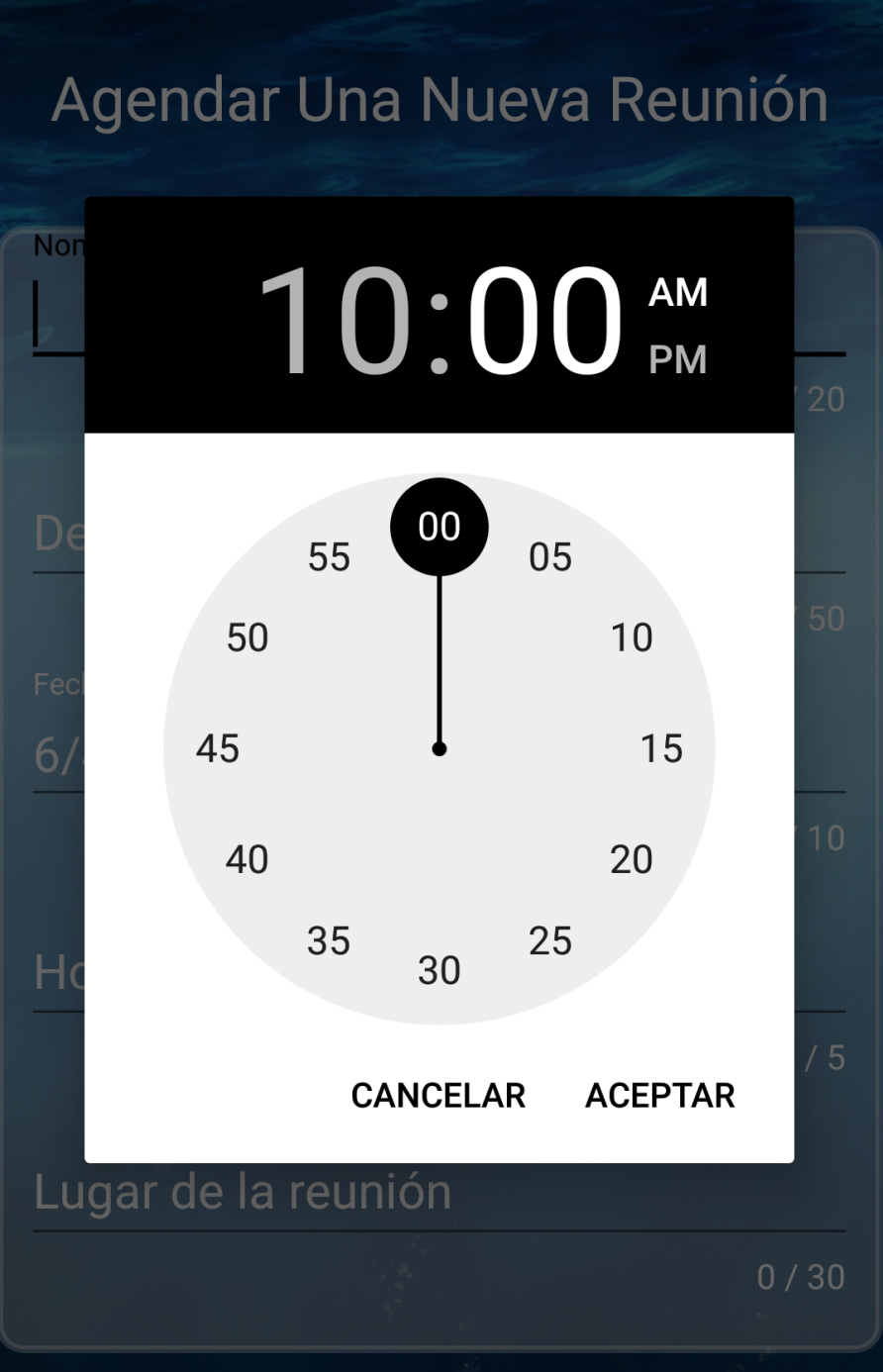 9
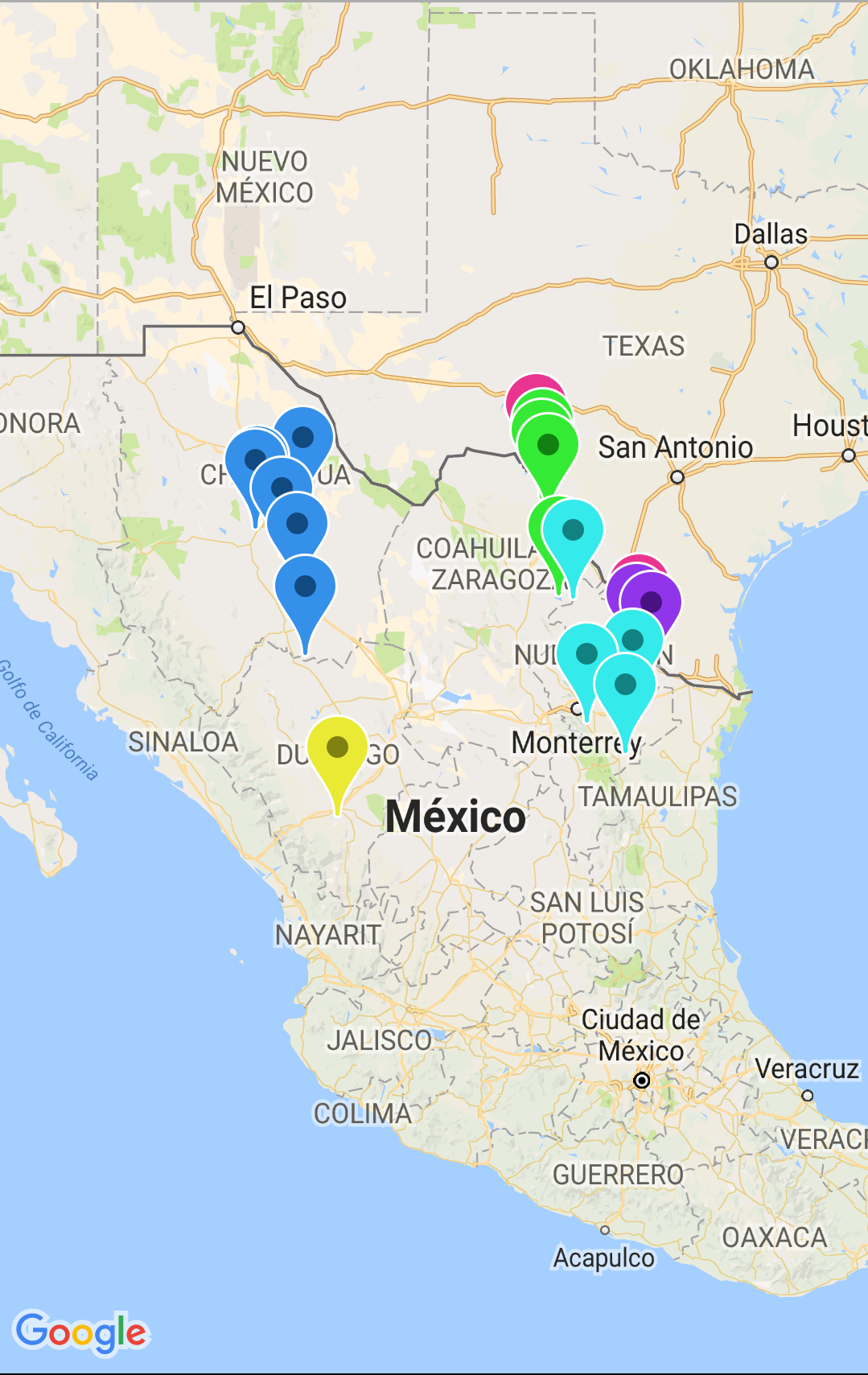 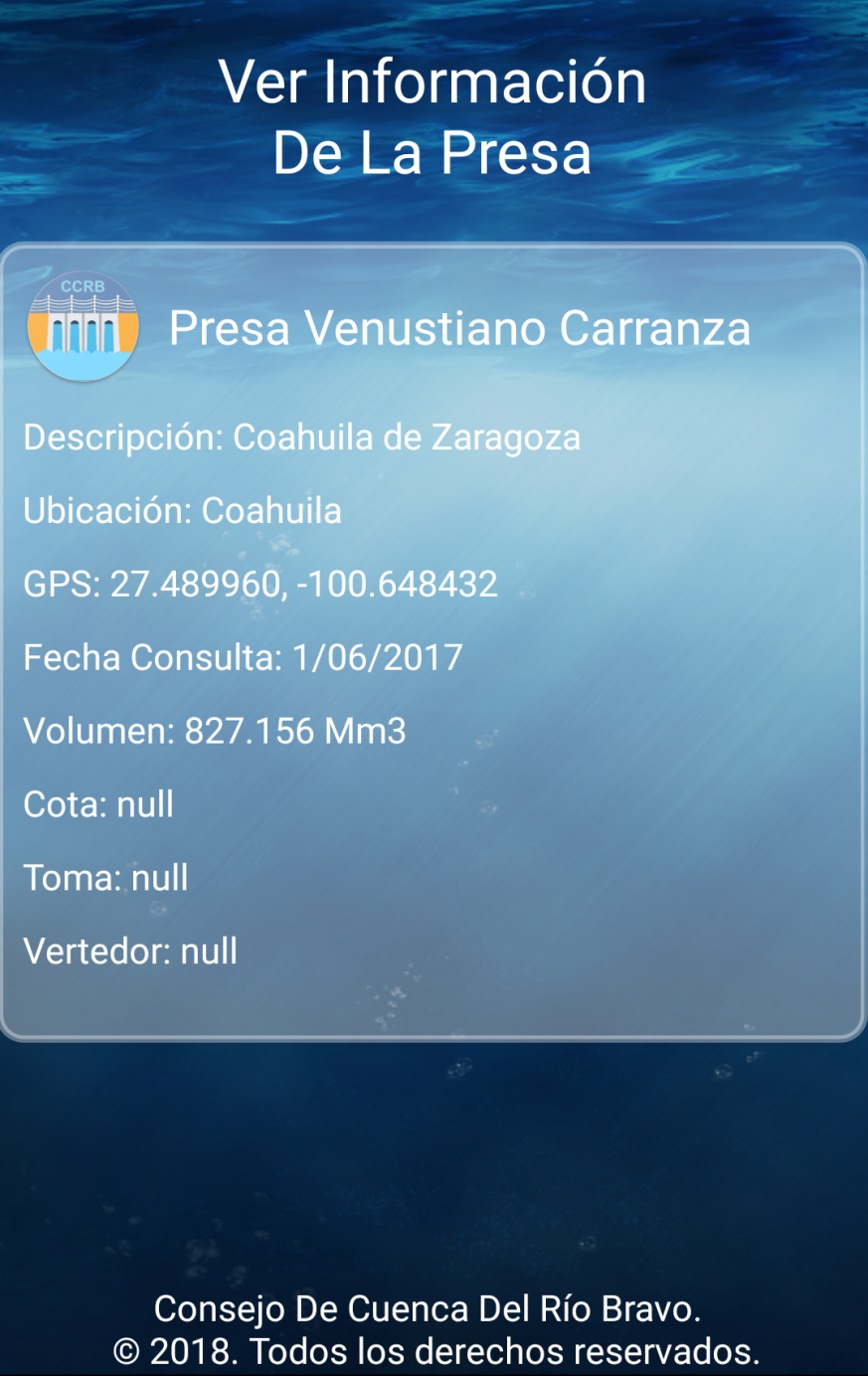 10
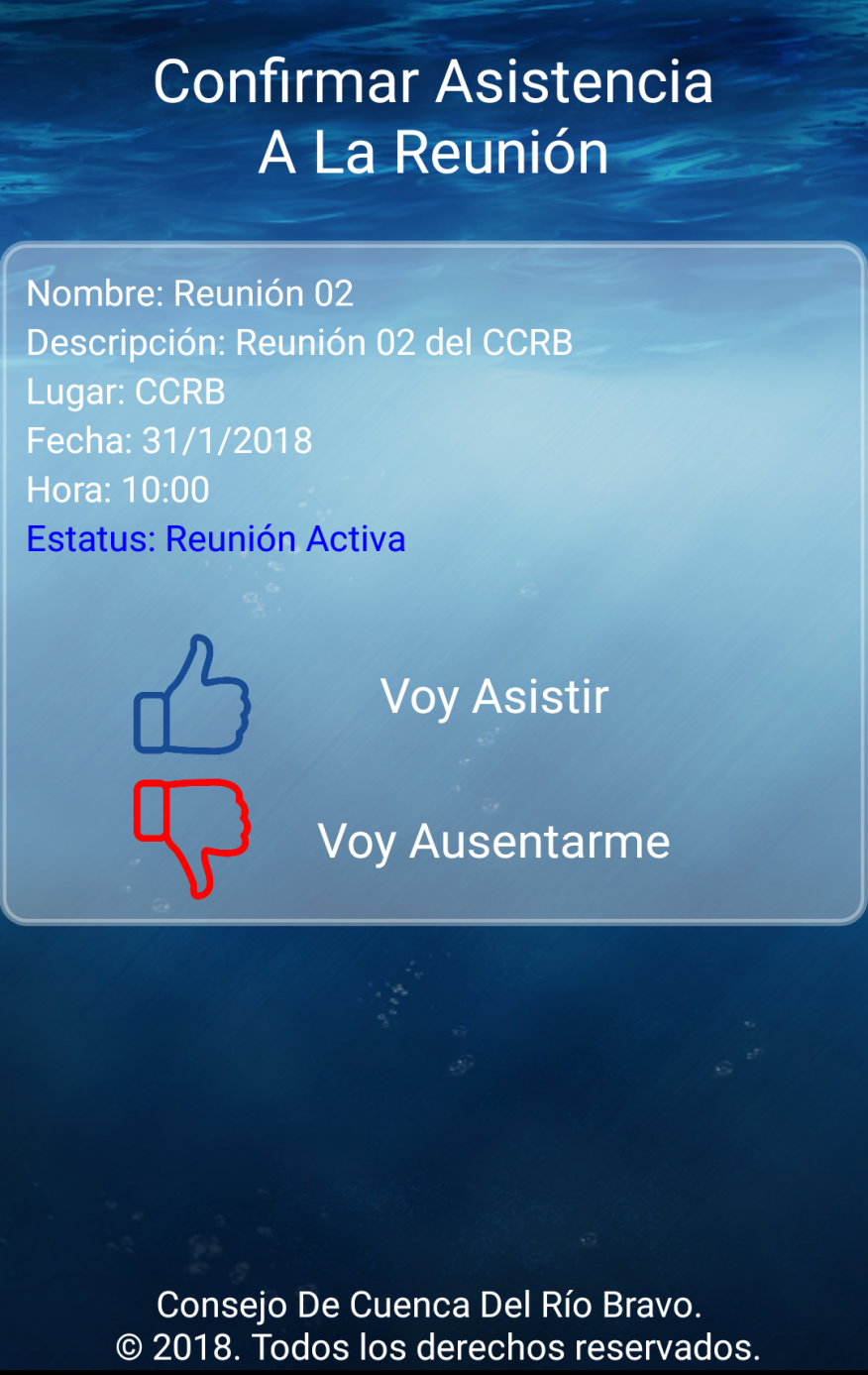 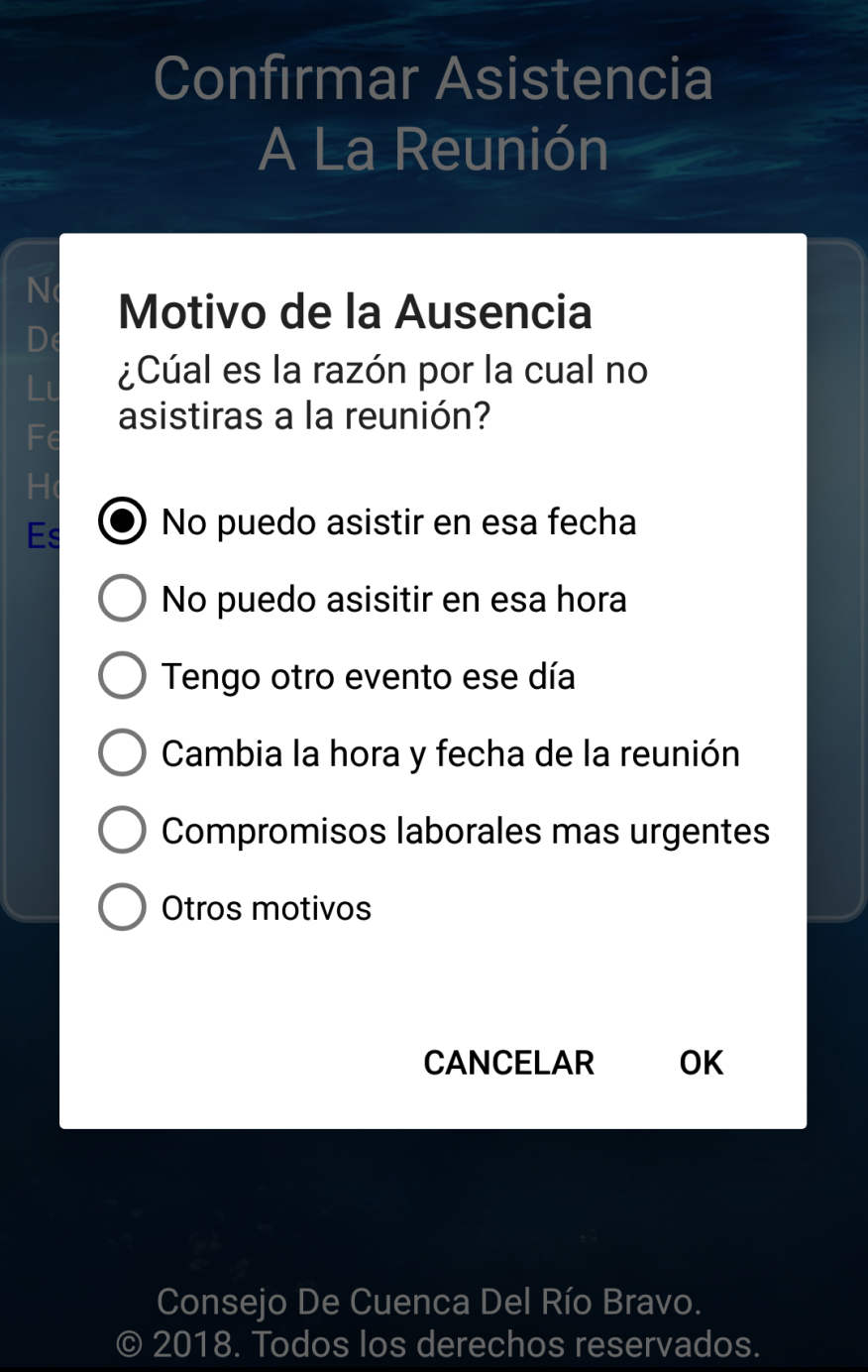 11
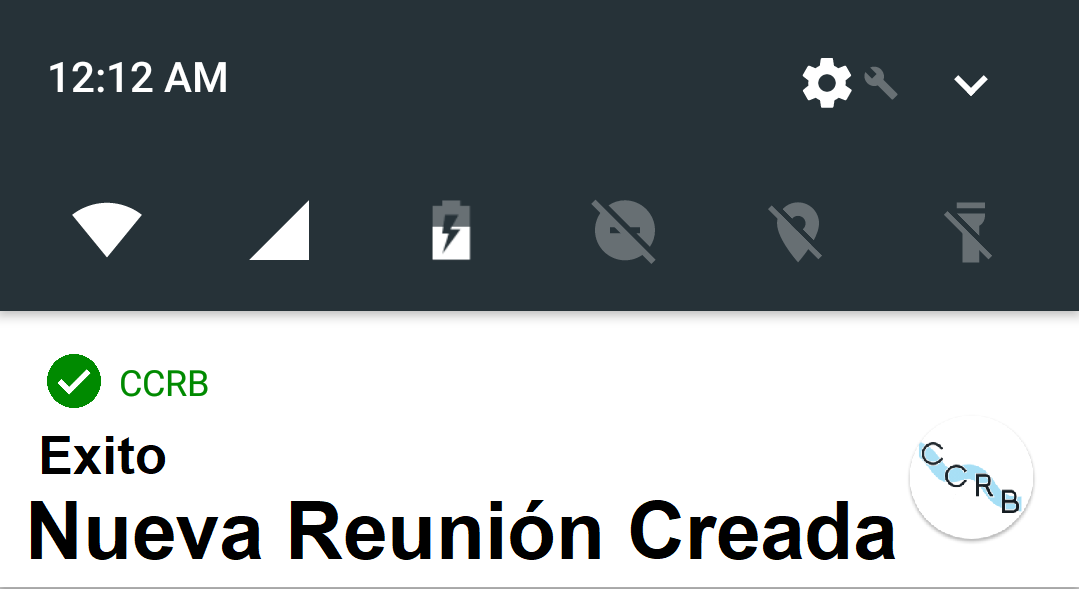 12
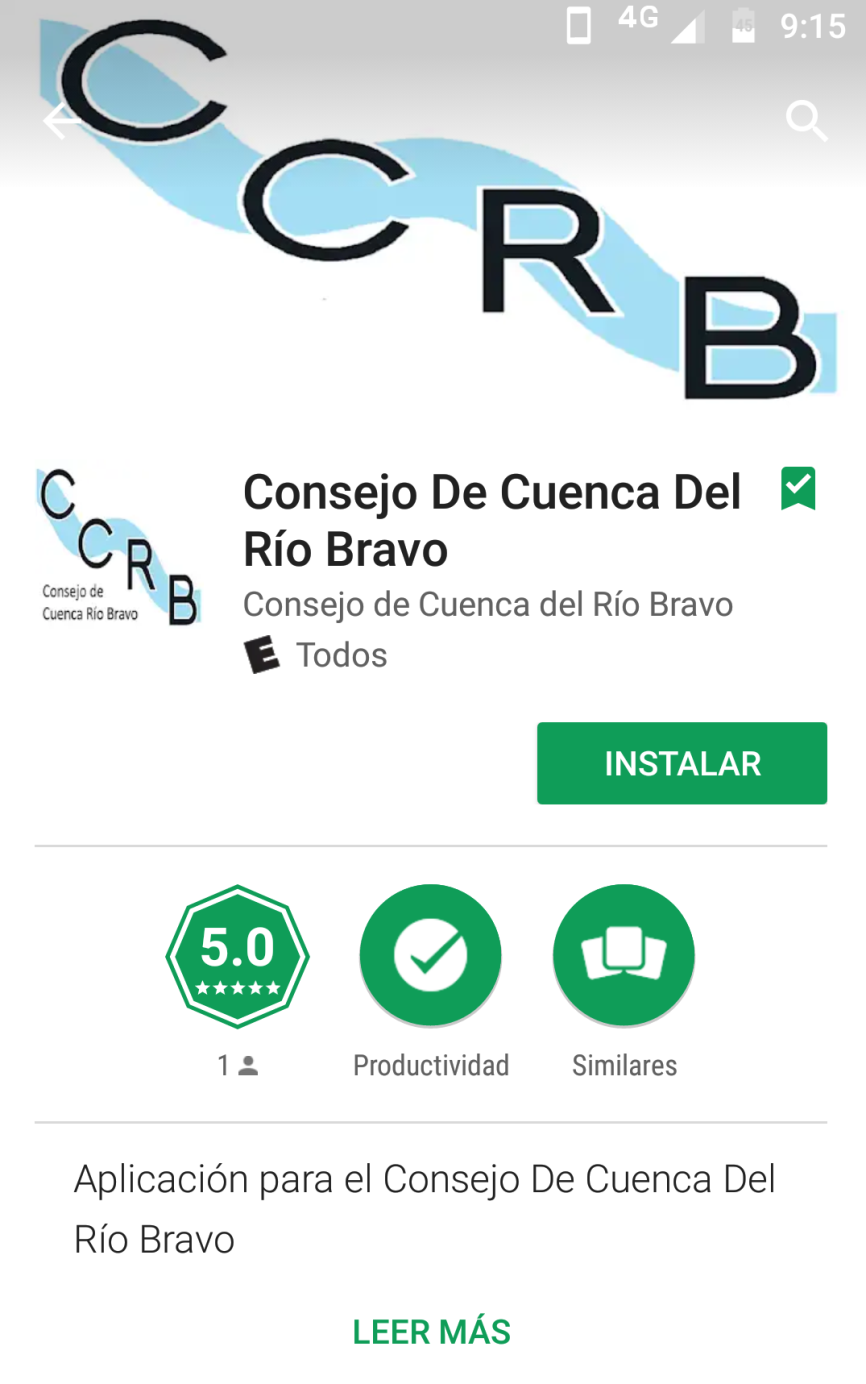 Versión 1.0
S.O. Android
Disponible en Play Store
13